Préstamos Estudiantiles
El Departamento de Educación de Estados Unidos ofrece préstamos con una tasa de interés baja a estudiantes que reúnan los requisitos para ayudar a cubrir el costo de la universidad.
Federal Student Aid
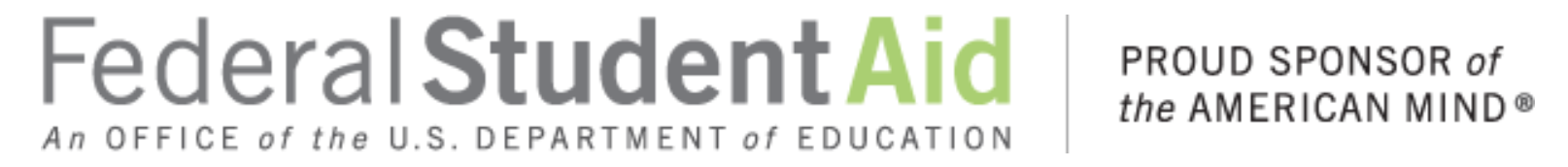 Prestamos Federales
Prestamos Privados
¿Cuáles son las diferencias entre los préstamos estudiantiles federales y privados?
No tendrá que comenzar a devolver su préstamo hasta que se gradúe. 
Tasa de interés fija y mas baja que los prestamos privados. 
No es necesario tener un codeudor. 
Los intereses pueden ser deducibles de impuestos (planillas). 
Si tiene problemas pagar su préstamo, puede posponer sus pagos por un tiempo.
Exigen que los comiences a pagar mientras todavía estas estudiando. 
Tasas de interés variables, algunas de más de un 18 %
Pueden exigir un historial de crédito establecido.
Es posible que necesite un codeudor.
El pago de intereses no es deducible de impuestos. 
No ofrecen opciones de suspensión temporal en caso de tener problemas para pagar.
¿Cómo solicito un préstamo estudiantil?
Primero debe llenar y enviar el formulario: Solicitud Gratuita de Ayuda Federal para Estudiantes (FAFSA). 	https://studentaid.ed.gov/sa/es/fafsa
Luego la institución educativa en la que usted este matriculado determinara el monto que le corresponde recibir.
La institución educativa determina el tipo de préstamo y el monto real que el estudiante tiene derecho a recibir, pero existen límites. 
	Ejemplo: 
	Un estudiante que va a cursar estudios 	graduados (se considera independiente) 	y tiene derecho a recibir un máximo 	de $20,500 anuales.
¿Cuánto puedo pedir prestado?
¿Cómo recibiré mi préstamo?
La institución educativa utilizará los fondos para cubrir los costos de matricula u otros cargos educativos. Si quedan fondos adicionales del préstamo estos le serán devueltos.
Luego de graduarse o dar por terminada su preparación universitaria tiene un plazo de seis meses para comenzar a devolver su préstamo. 
Durante este tiempo recibirá la información de pago de parte de la entidad administradora de préstamos estudiantiles (Direct Loan Program).
¿Cuándo debo comenzar a pagar (devolver) mi préstamo?
Los préstamos estudiantiles se consideran una inversión en nuestro crecimiento profesional. 
No es un error siempre que se utilicen adecuadamente los fondos.
A lo largo de nuestras vidas tenemos que recurrir a préstamos para comprar carros, casas u otros bienes. Sin embargo, estos prestamos no tienen los beneficios que tiene un préstamo estudiantil.
¿Hacer un prestamos estudiantil me perjudicara en el futuro?